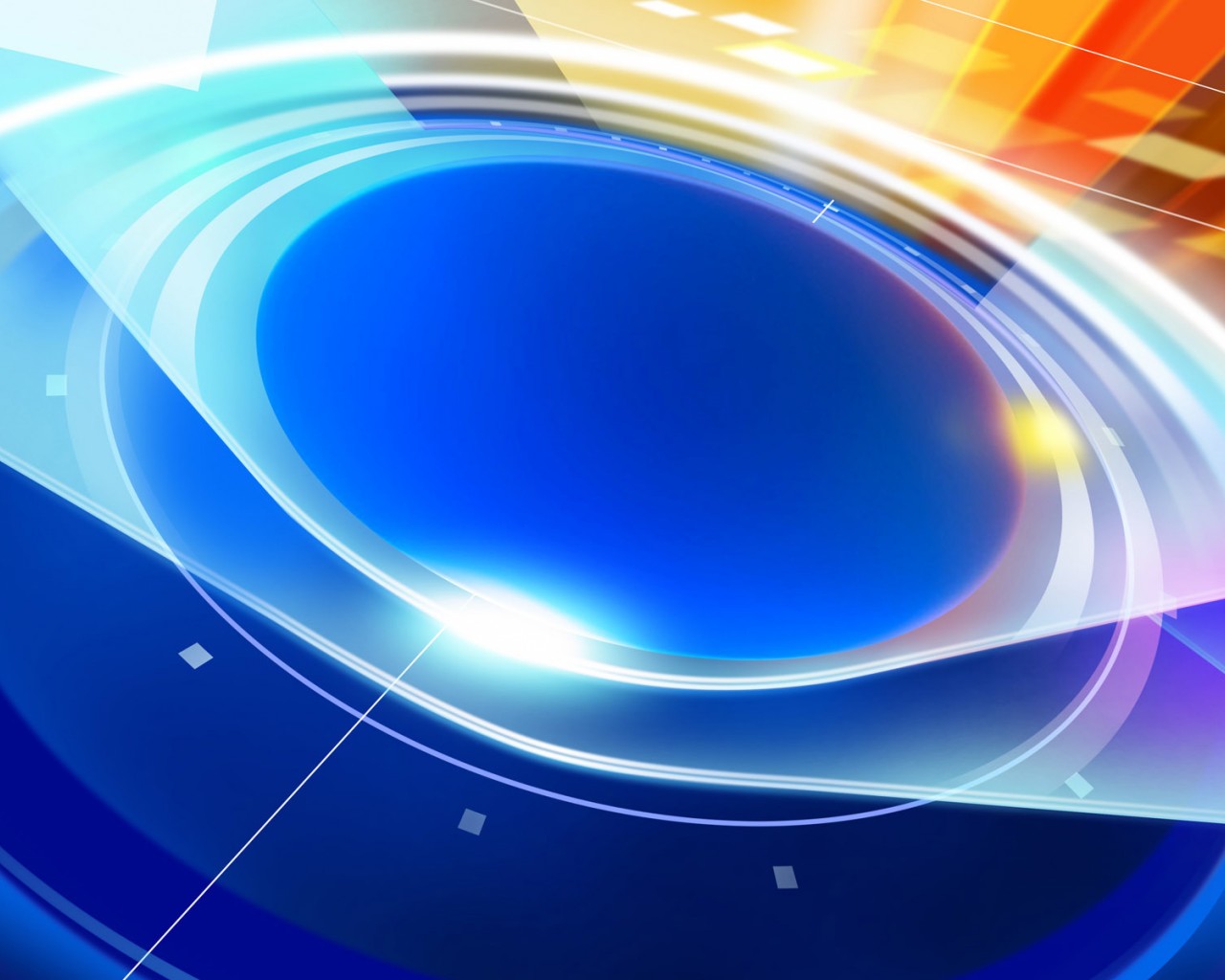 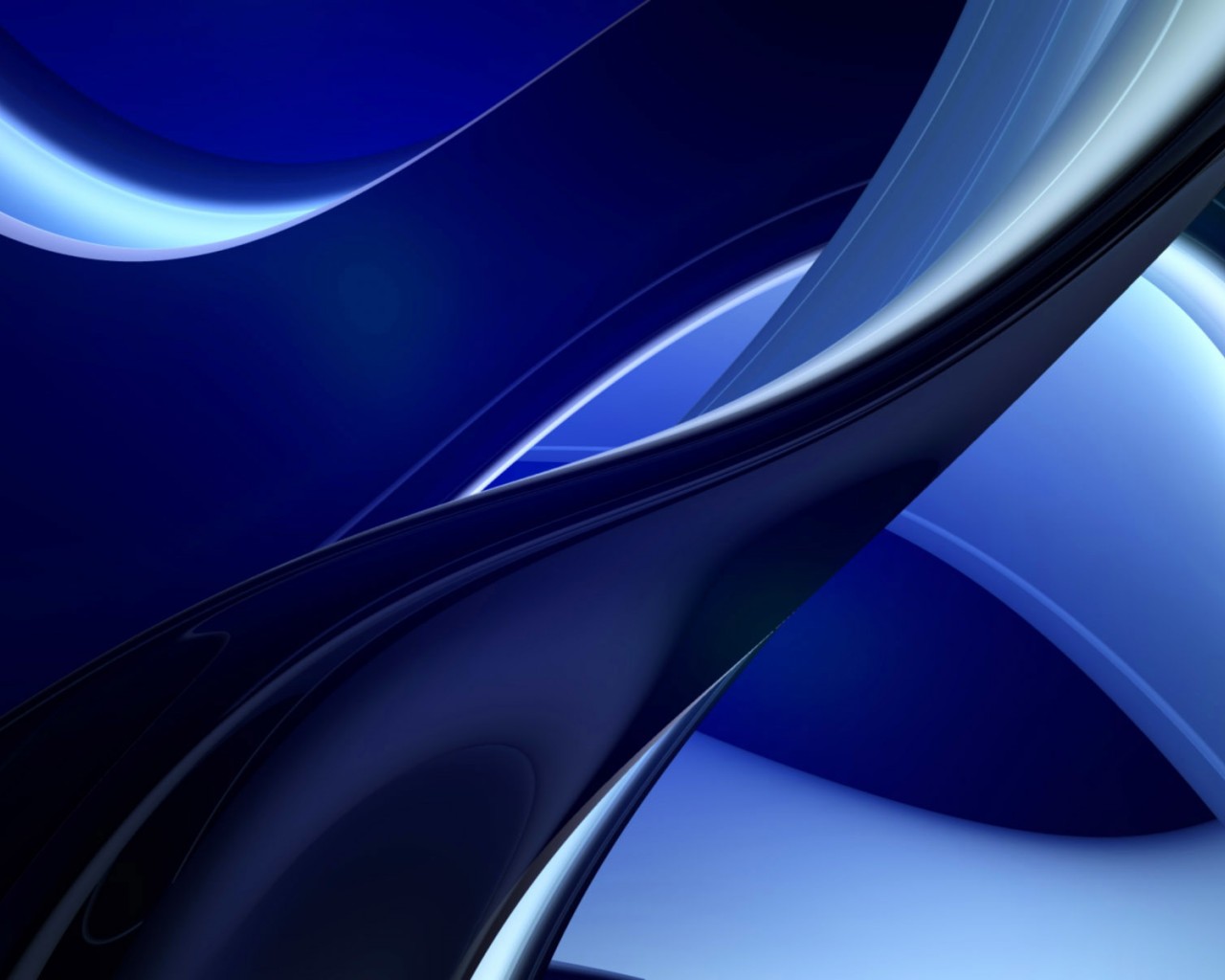 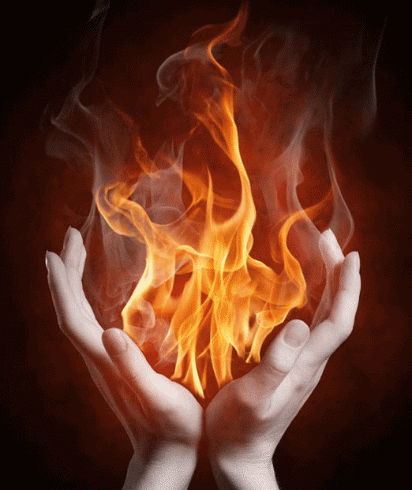 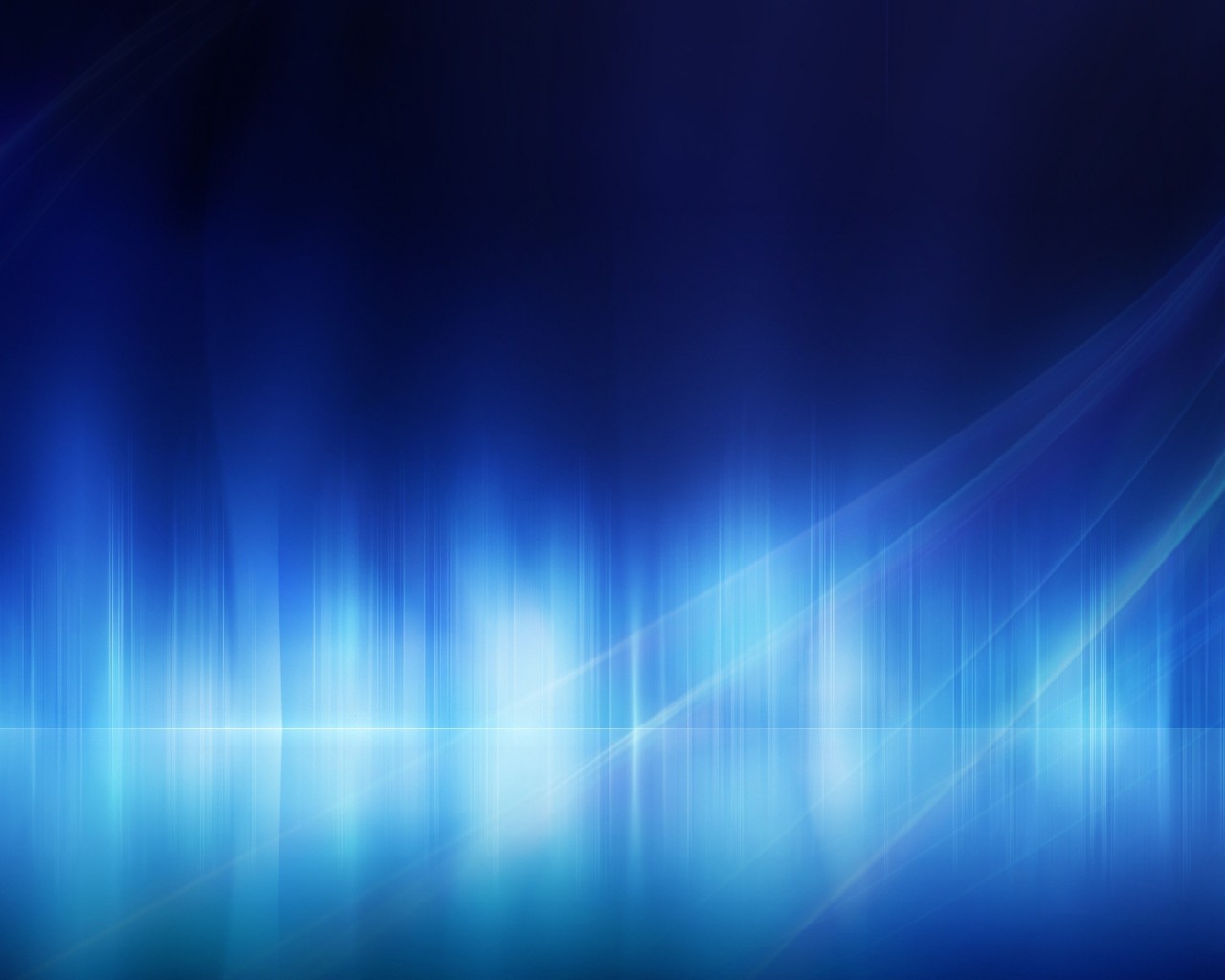 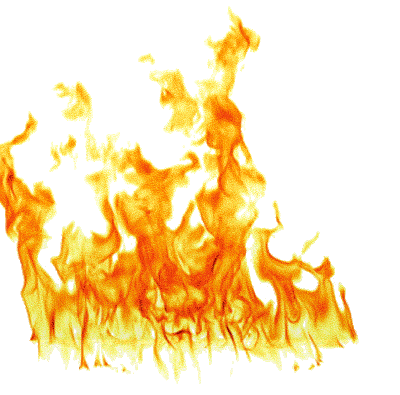 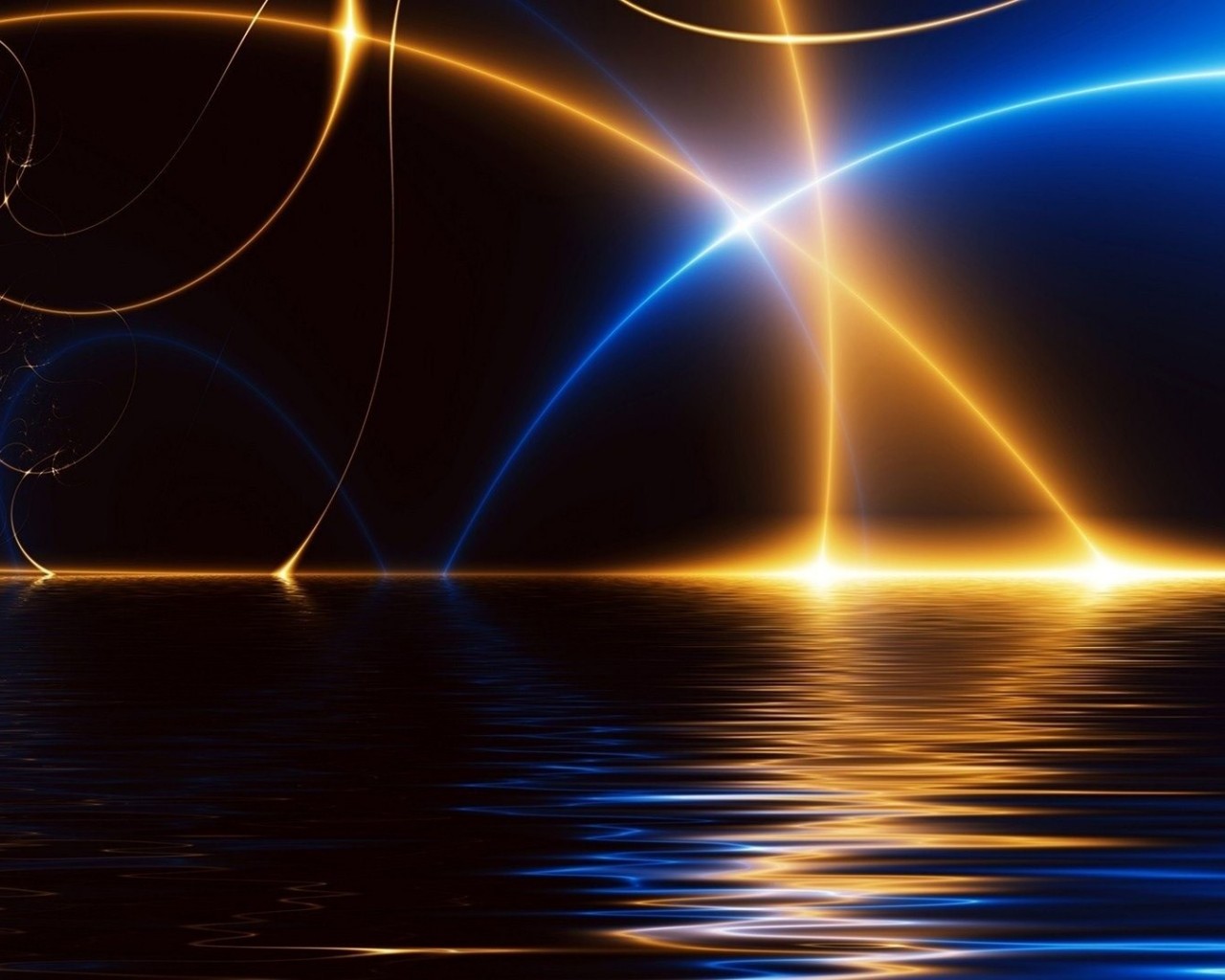 t°↑
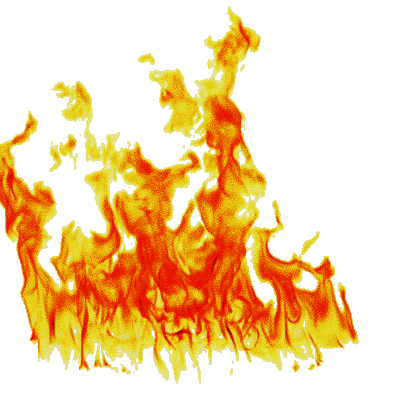 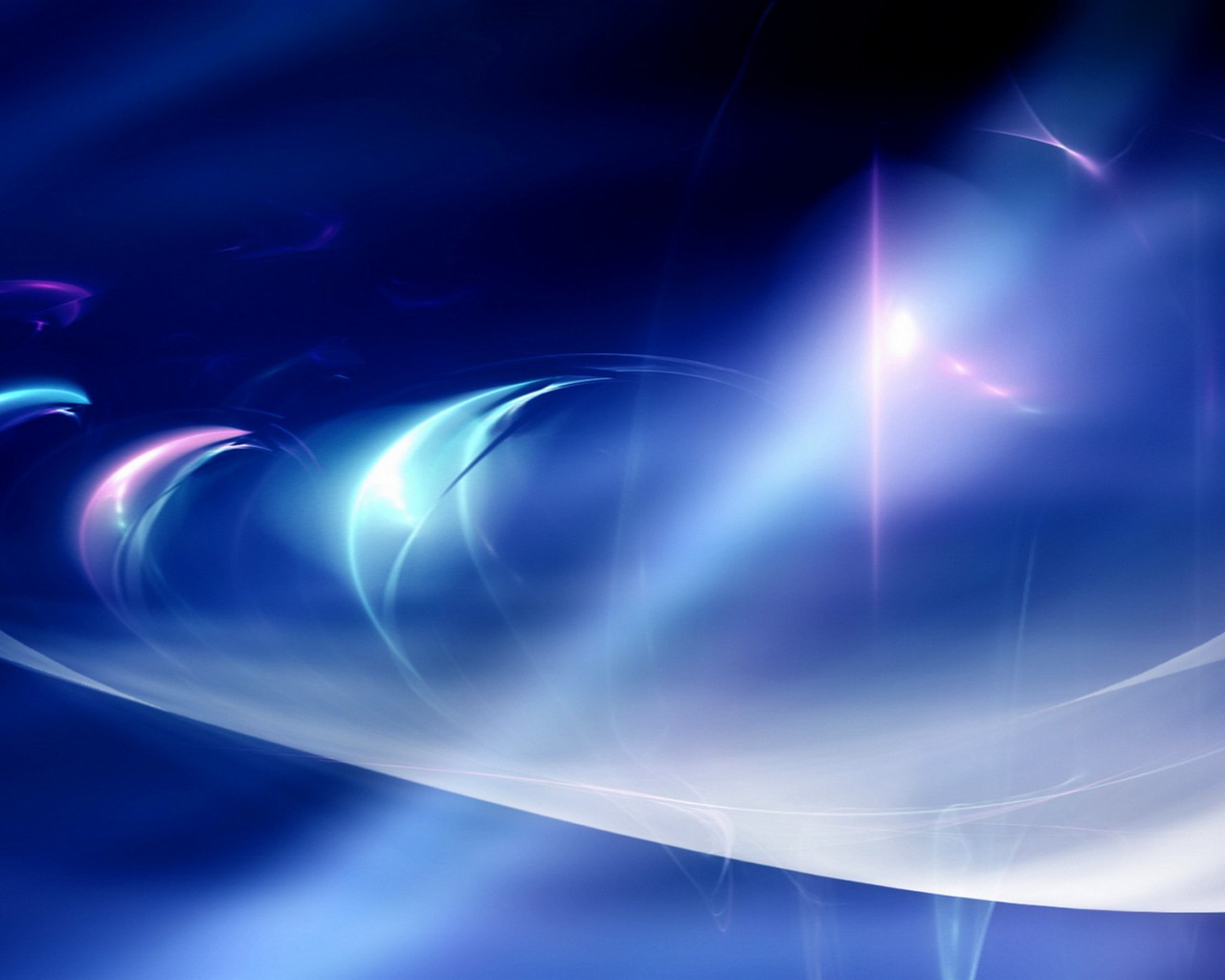 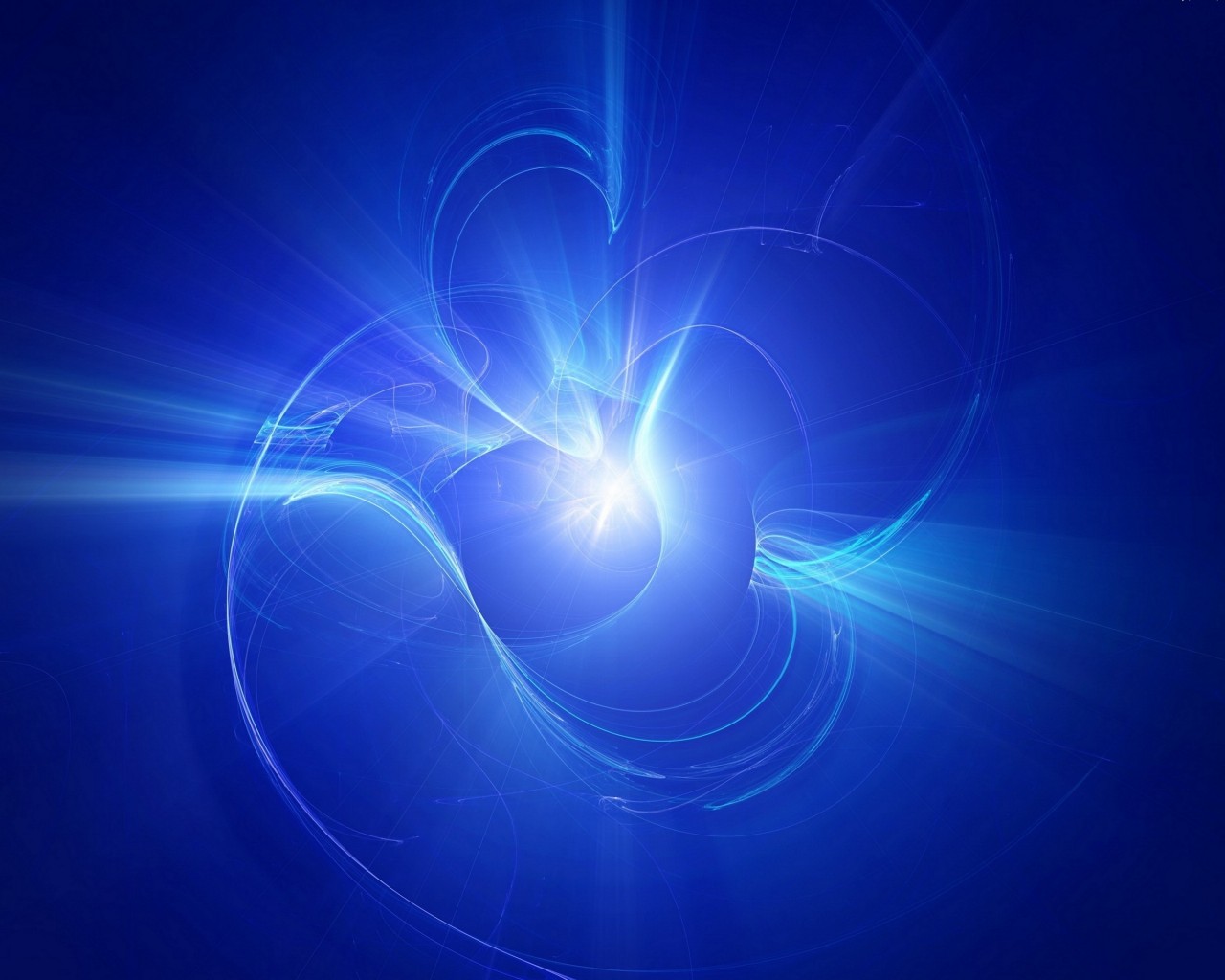 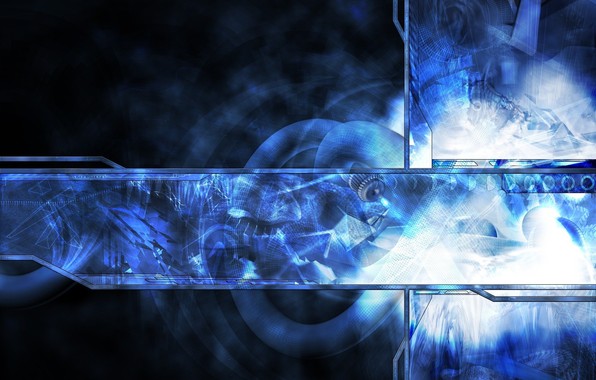 Дякую 
за увагу !